AVRUPA TARİHİ
ONSEKİZİNCİ YÜZYILDA AVRUPA
Youtube kanalı: tariheglencesi
Arif özbeyli
www.tariheglencesi.com
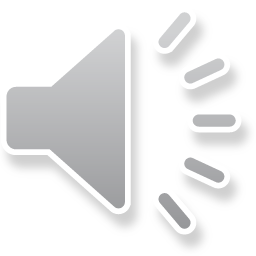 2
3
4
tariheglencesi
Kanalıma abone olup, destek olabilirsiniz.